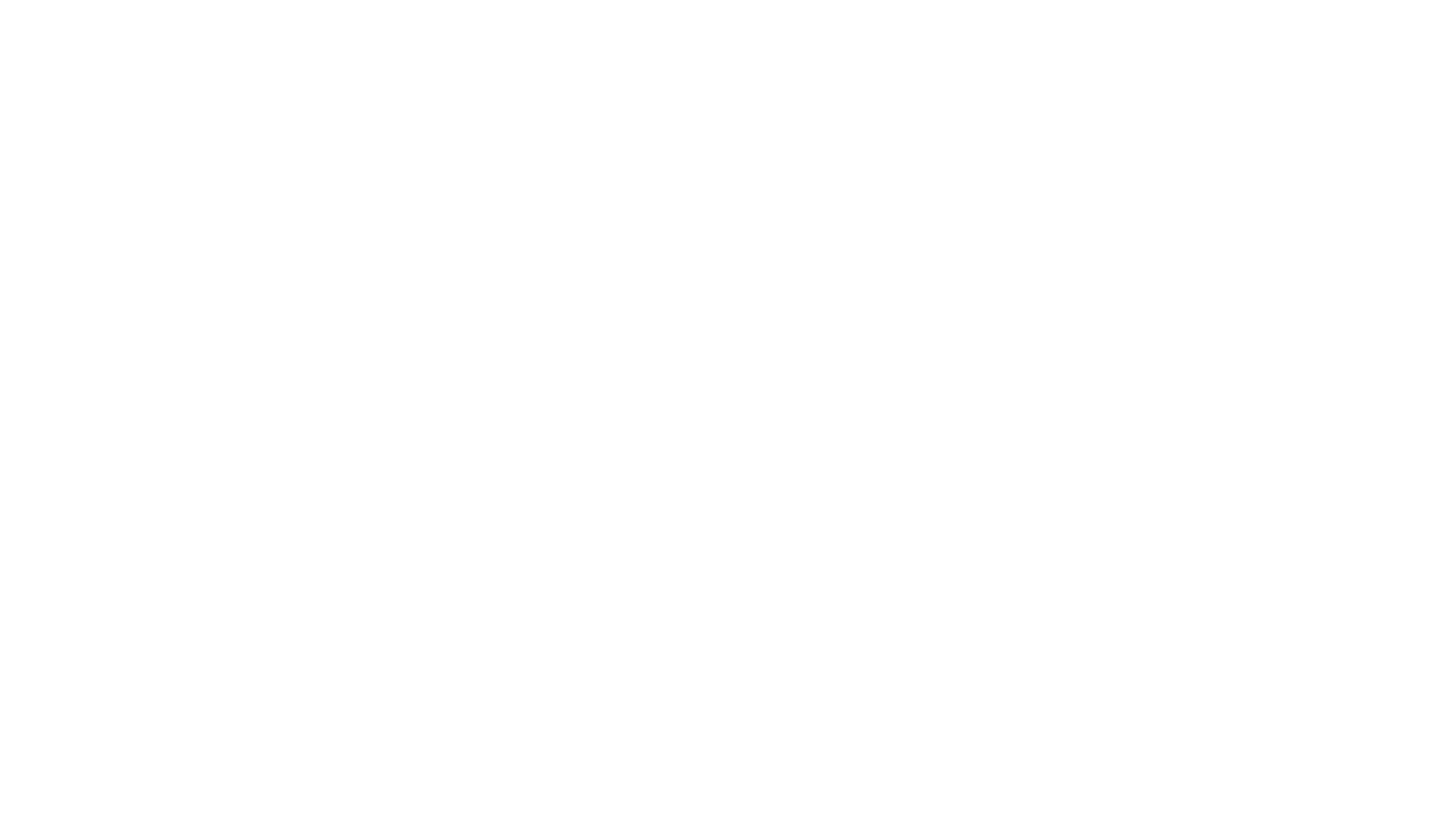 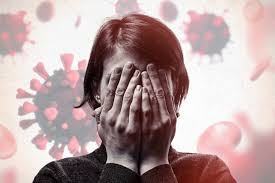 Depression and Anxiety during COVID-19  pandemic
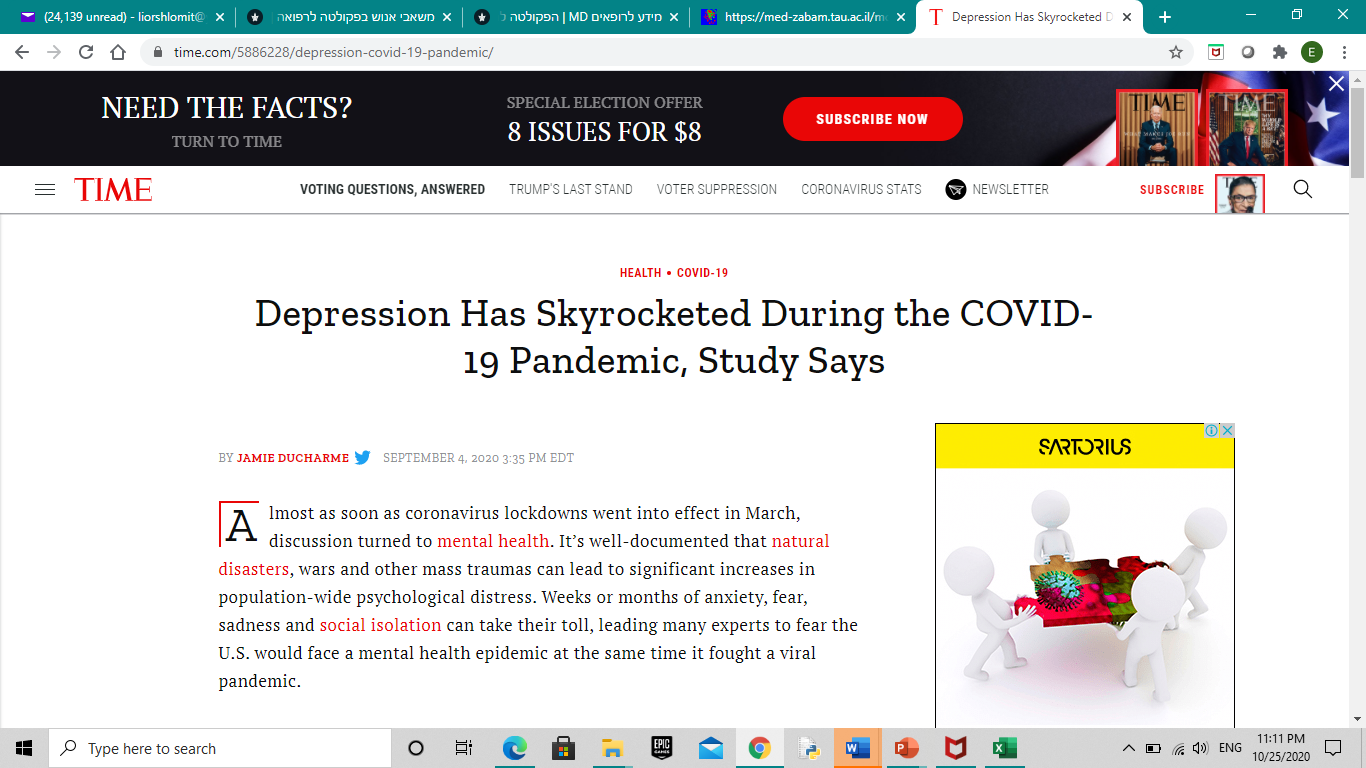 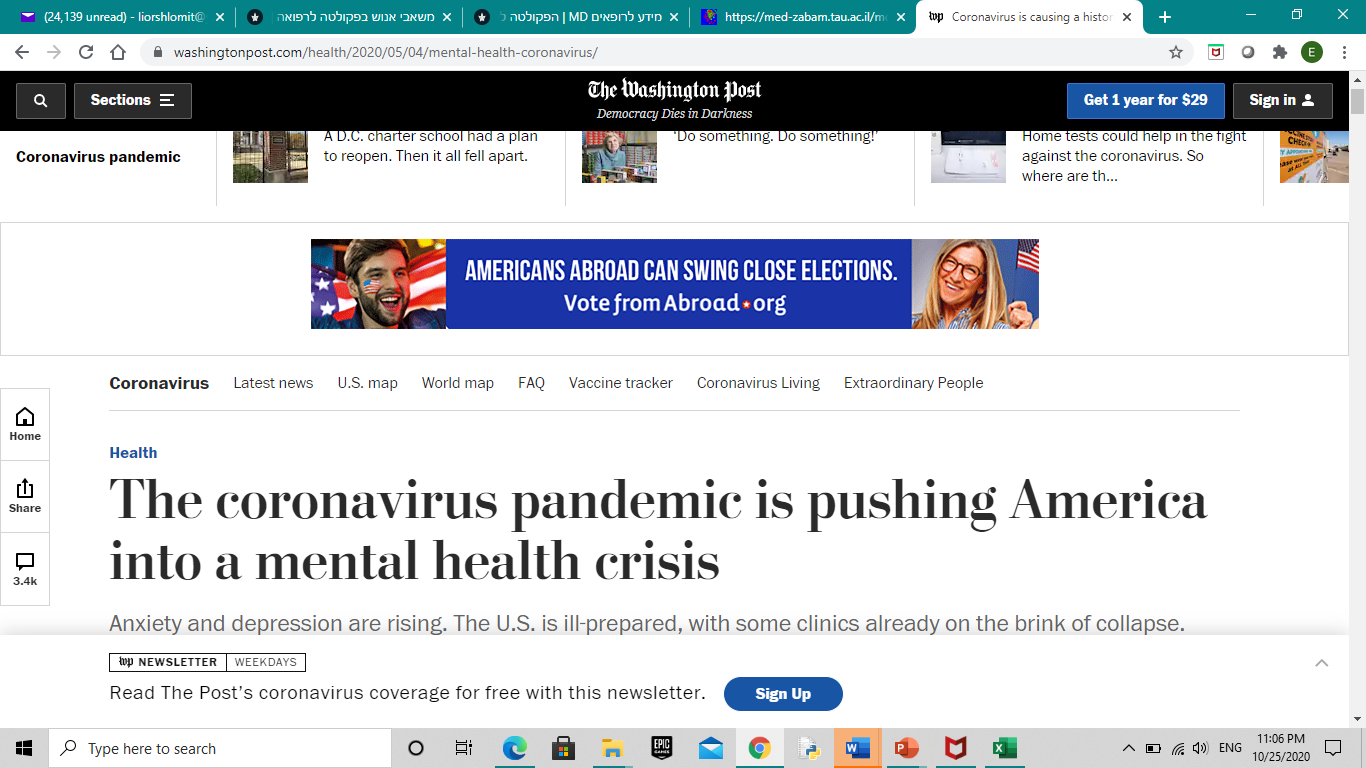 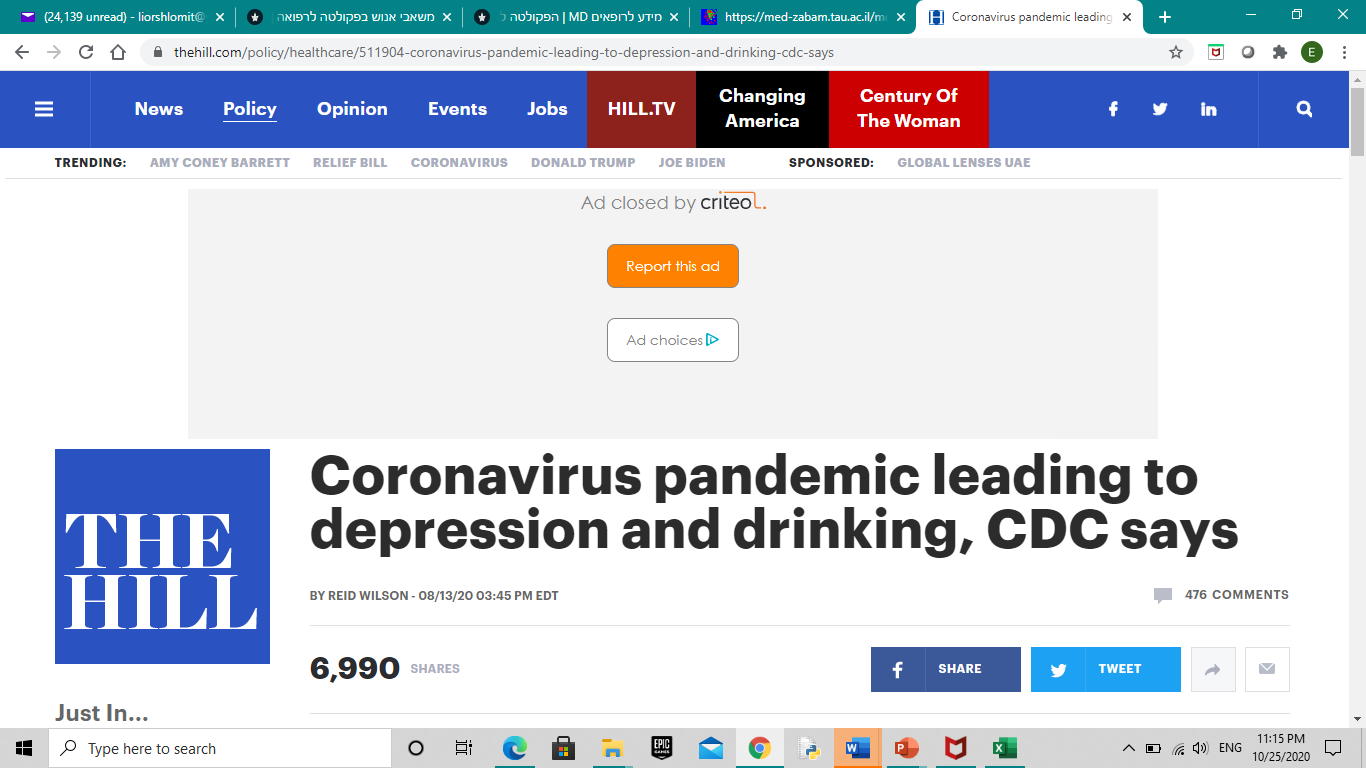 Why is COVID-19 related to depression and anxiety?
Fear and anxiety about a new disease
Social distancing
Uncertainty about financial situation or job
Loss of support services
Changes in routine including sleep or eating patterns
Uncertainty about the future
Specific issues for health care providers:
Need to employ strict biosecurity measures 
Multiple medical and personal demands
Vindegaard N, Benros ME. COVID-19 pandemic and mental health consequences: Systematic review of the current evidence. Brain Behav Immun. 2020 Oct;89:531-542
What can be done?
Acknowledge and examine our emotions
 Traditionally, grief in medical training has been considered weak or unprofessional and health care professionals have been encouraged to keep their feelings inside.
Share your feelings
Asking for help is not a sign of weakness. 
 Psychological help will not have an adverse effect on your career but no treatment when needed might have….. 
Self care
https://www.who.int/teams/mental-health-and-substance-use/covid-19
Self care
Maintain a routine
Adequate sleep
Nutrition
Healthy meals at regular times.
Exercise regularly
Practice relaxation techniques
Do things you enjoy
Social activities
Limit your consumption of news
Separate workspace from living space 
Each day try to find one thing you can be grateful about
Avoid turning to maladaptive techniques of self-care such as overuse of alcohol or other substances
https://www.cdc.gov/coronavirus/2019-ncov/hcp/mental-health-healthcare.html
Self care-specific considerations for health care providers
Communicate with your coworkers, supervisors, and employees about job stress.
Remind yourself that everyone is in an unusual situation with limited resources.
Identify and accept those things which you do not have control over.
Recognize that you are doing the best you can with the resources available.
Brief relaxation/stress management breaks
We must not overly self-criticize or demand perfection
Remember we are all in this together and we will get through this!
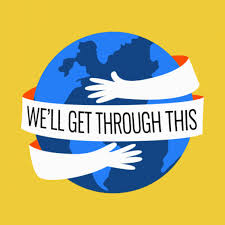 Helpful links
https://www.who.int/teams/mental-health-and-substance-use/covid-19
https://www.cdc.gov/coronavirus/2019-ncov/daily-life-coping/managing-stress-anxiety.html
https://www.helpguide.org/articles/depression/dealing-with-depression-during-coronavirus.htm
https://psych.ucsf.edu/copingresources/covid19
https://www.cdc.gov/coronavirus/2019-ncov/hcp/mental-health-healthcare.html